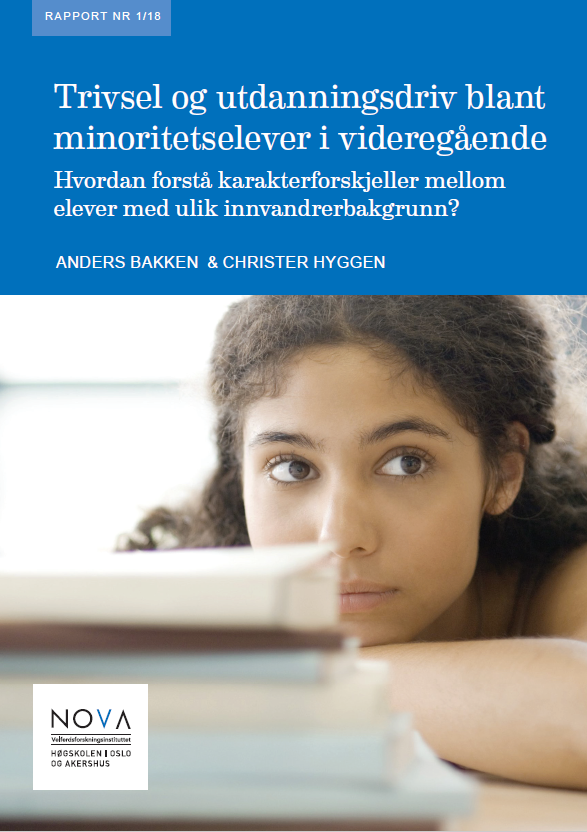 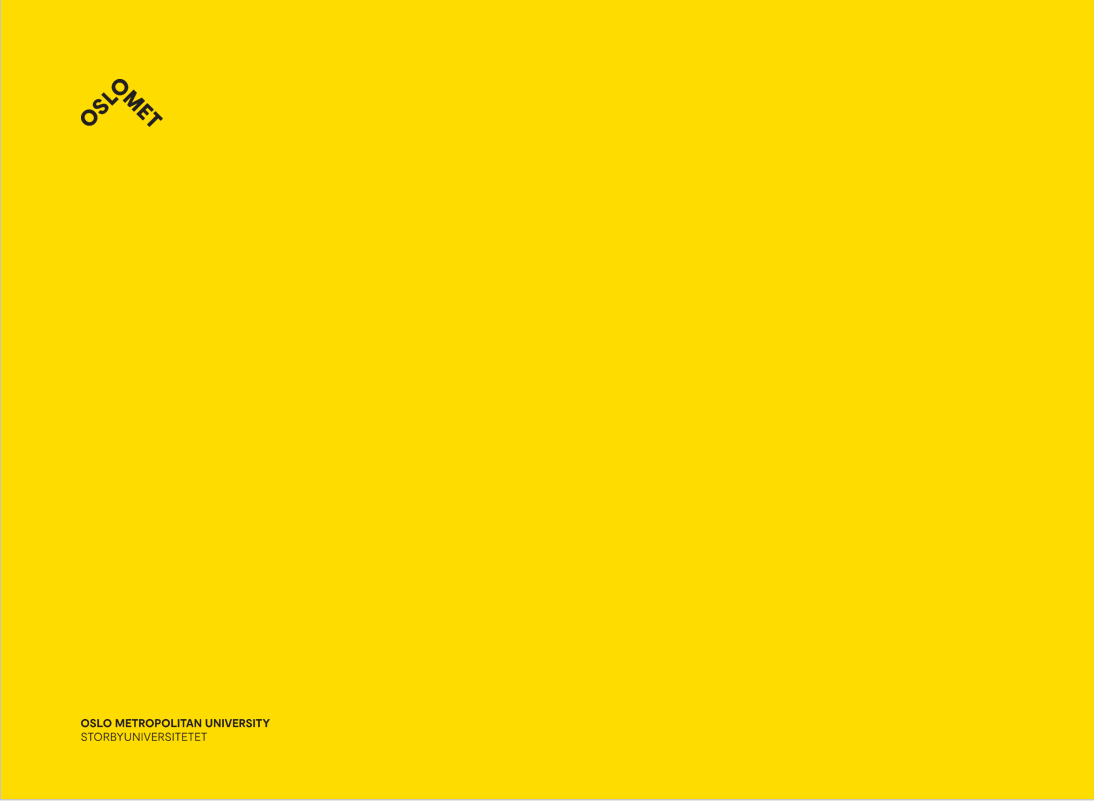 Anders Bakken
Integreringskonferansen 19. september 2018
Om studien
Ungdataundersøkelser gjennomført på 250 videregående skoler over hele landet
68.000 elever
14 prosent av elevene har innvandrerbakgrunn (to utenlandsfødte foreldre)
Endre bunntekst via menyen Sett inn -> Topptekst/bunntekst
Botid i Norge
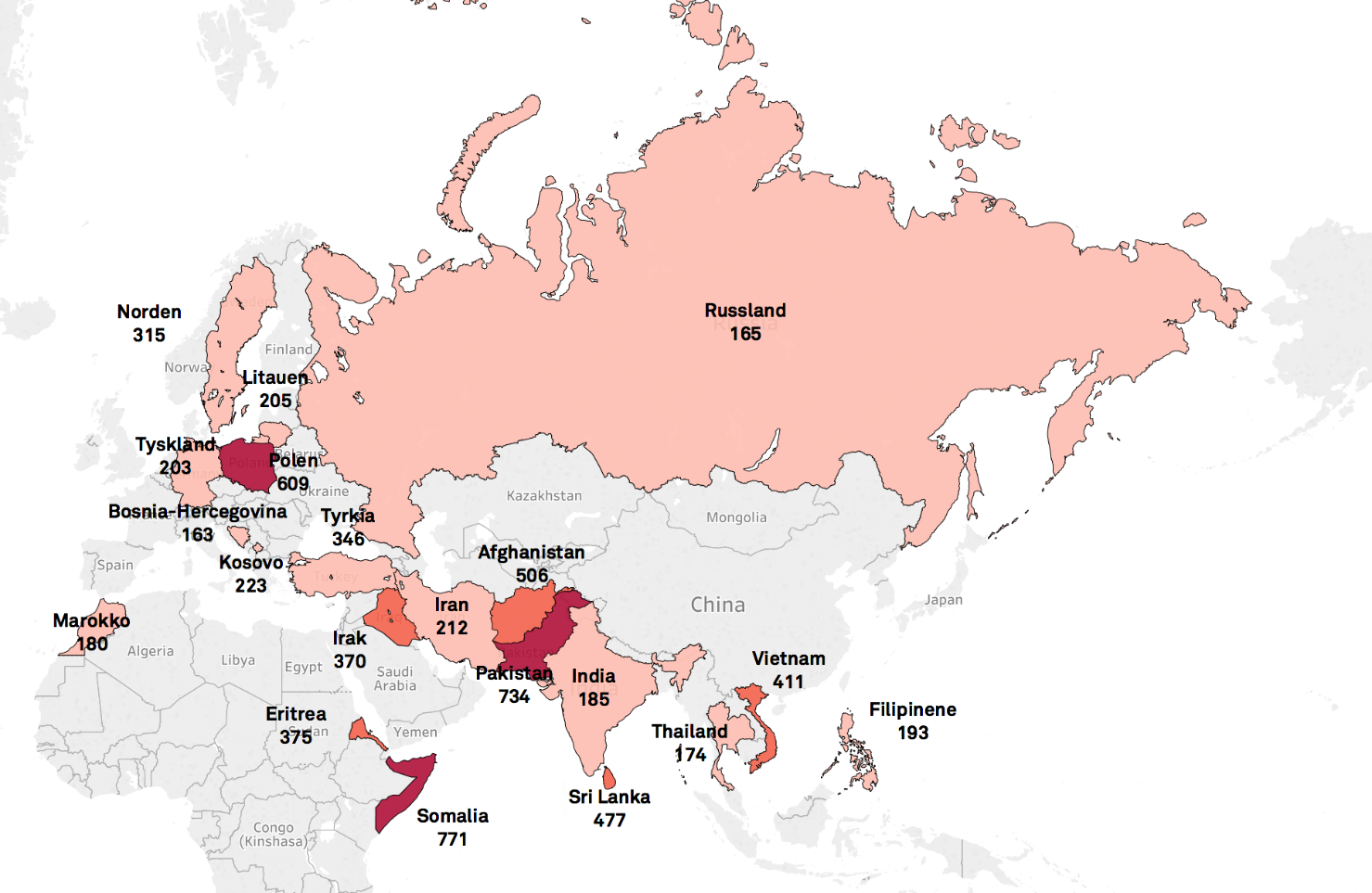 Innvandrergrupper
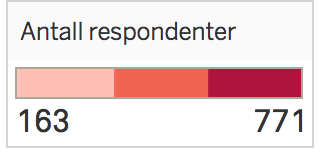 Karaktergjennomsnitt i ulike innvandrergrupper
Gjennomsnitt av selvrapporterte karakterer i norsk, engelsk og matematikk
Andel som er født i Norge
Andel som flyttet til Norge i ungdomsalderen
Karakterer
Karakterer – justert for botid
Gjennomsnitt av selvrapporterte karakterer i norsk, engelsk og matematikk
Trivsel og tilhørighet
Jeg trives på skolen
Jeg føler at jeg passer inn blant elevene
Sosioøkonomisk status
Sosioøkonomisk status
Karakterer
Karakterer – justert for sosioøkonomisk status
Gjennomsnitt av selvrapporterte karakterer i norsk, engelsk og matematikk
Karakterer – justert for sosioøkonomisk status
Gjennomsnitt av selvrapporterte karakterer i norsk, engelsk og matematikk
utdanningsdriv
Tid brukt til lekser en vanlig dag
Tid brukt til lekser en vanlig dag
Tid brukt til lekser en vanlig dag
Andel som tror de vil ta høyere utdanning
Karakterer
Karakterer – justert for sosioøkonomisk status
Karakterer + justert for utdanningsdriv
Konklusjoner
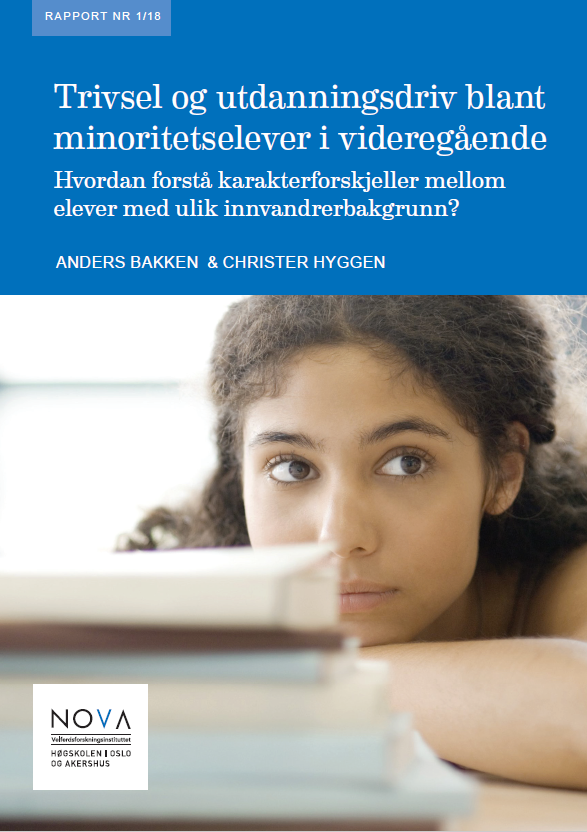 Store karakterforskjeller etter landbakgrunn
Skoletrivsel og tilhører forklarer ikke forskjellene
Sosioøkonomisk familiebakgrunn betyr mye
Botid bidrar til å påvirke karakterforskjellene mellom innvandrergrupper

Stort utdanningsdriv i mange innvandrergrupper
Bidrar til å kompensere for andre ulemper?

Alt er ikke forklart